Путешествие по сказке «Колобок»
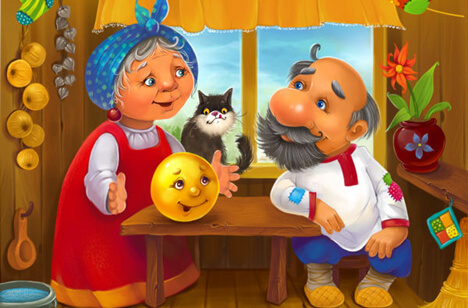 Выполнила:
Шрамко В.Н.
Цель: Обобщать  представления детей о числах,  геометрических фигурах  и ориентировки в пространстве.
Задачи: Закреплять и обобщать знание детей о свойствах геометрических фигур. Формировать  умение сравнивать числа. Совершенствовать умение детей ориентироваться в пространстве. Развивать внимание, мышление, мелкую моторику. Воспитывать интерес к математике и желание работать в коллективе.
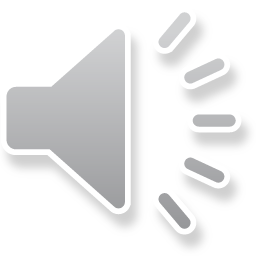 Скороговорка (логопедическая разминка).

Шесть мышат в шалаше шуршат.
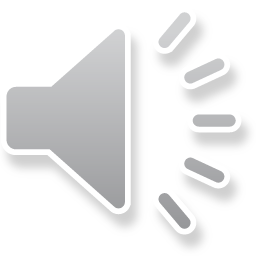 Интеллектуальная разминка:
Сколько дней в неделе?
7
Сколько углов у квадрата?
4
Сколько хвостов у пяти коров?
5
4
Сколько лап у двух гусей?
+  -  =
Какие арифметические знаки вы знаете?
Если линейка длиннее карандаша, то карандаш…?
короче
Если стол выше стула, то стул…? (ниже)
ниже
колобок
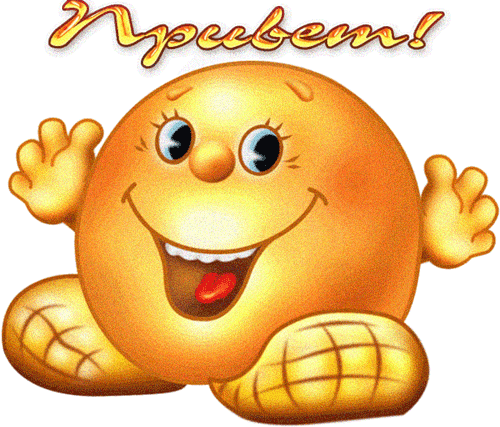 Отгадайте загадку
Формой он похож на мяч.
Был когда-то он горяч.
Спрыгнул со стола на пол 
и от бабушки ушёл
У него румяный бок… 
Кто же это?...
«Жили-были старик со старухой. Вот и просит старик:
- Испеки мне, старуха, колобок.
Старуха наскребла муки, замесила тесто на сметане, скатала колобок, изжарила его в масле и положила на окно остудиться… »
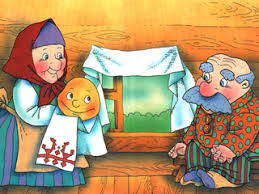 заяц
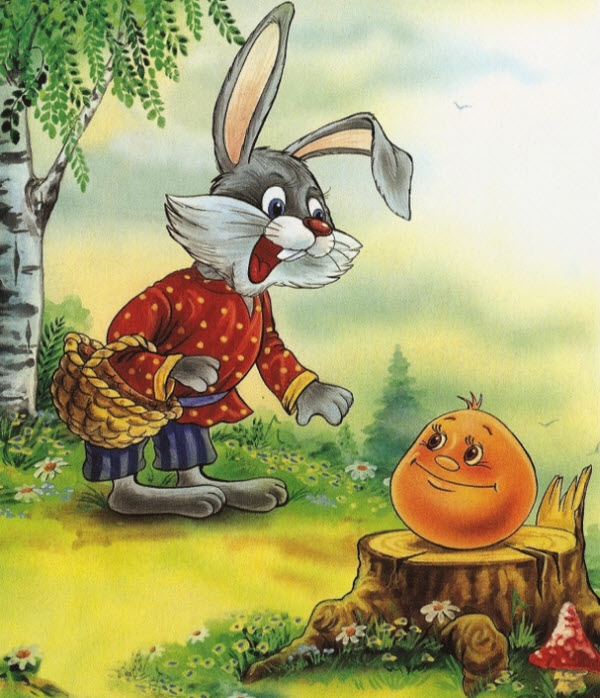 Отгадайте загадку
Прыгает ловко, 
любит морковку
Задания от Зайчика
         *Счет порядковый и обратный.
         *Посчитайте от 3 до 10, от 4 до 7, от 10 до 2, от 9 до 6,  от 5 до 10
*Назови соседей числа 2, 5, 8, 7, 9
Ответ: 2 – 1 и 3;  5 – 4 и 6; 8 – 7 и 9; 7 – 6 и 8; 9 – 8 и 10
волк
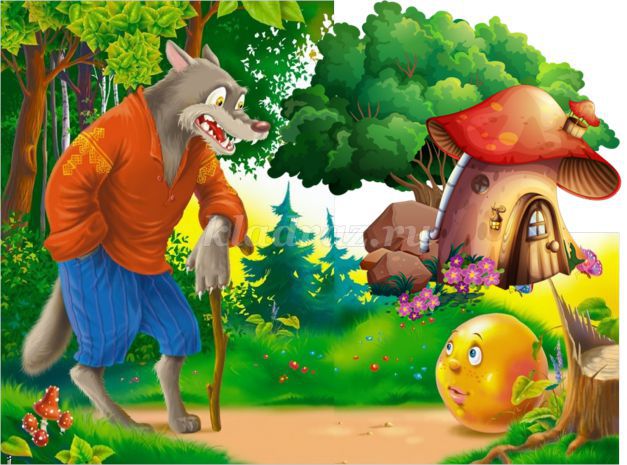 Отгадайте загадку
Кто зимой холодной 
ходит злой, голодный?
Задание от волка 
 –У меня на полянке растут елочки, их нужно расставить по росту. Сначала маленькую ёлочку, затем побольше и т.д.
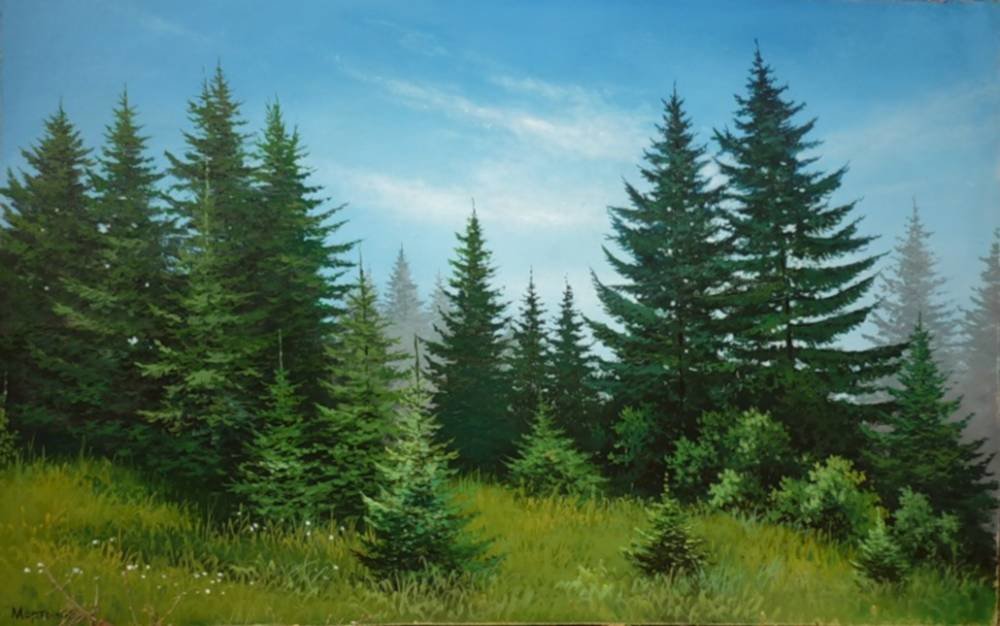 медведь
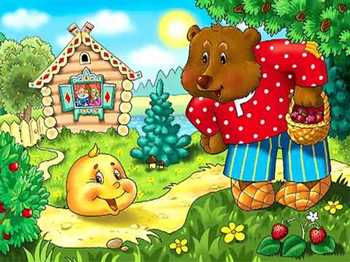 Отгадайте загадку
Он всю зиму проспал,  
лапу бурую сосал.
А проснулся стал реветь.
Кто же это?
Задание от медведя. 
Сейчас я посмотрю как вы можете сравнивать цифры-  5   4;    3   2;   7  5;   8   2;   6   6;   
   1   8;    7   7;   2  9;   3  5;    9   9
- 5>4;     3>2;   7>5;  8>2;  6=6;   
   1<8;    7=7;   2<9;  3<5;   9=9
Лиса
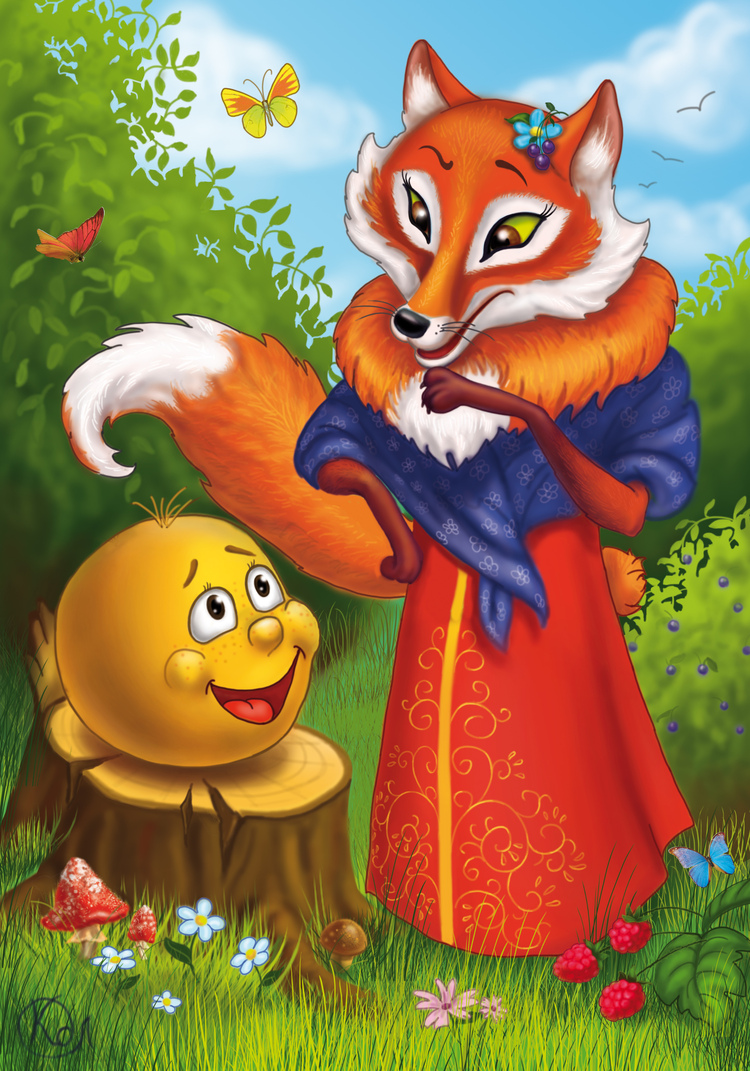 Отгадайте загадку
Хитрая плутовка, 
рыжая головка
Пушистый хвост, краса. 
Кто это скажи…
Слушайте мое задание.
 У вас на столах есть счетные палочки, постройте квадрат, треугольник, прямоугольник, ромб и трапецию.
А можно ли со счетных палочек собрать овал? (нет)
Посмотрите, ребята, у вас
так получилось?
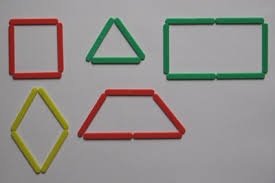 -  И отпустила Лиса Колобка! Колобок покатился и вернулся к своим бабушке и дедушке.- Вот и сказочке конец.
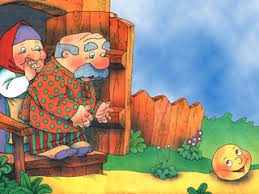 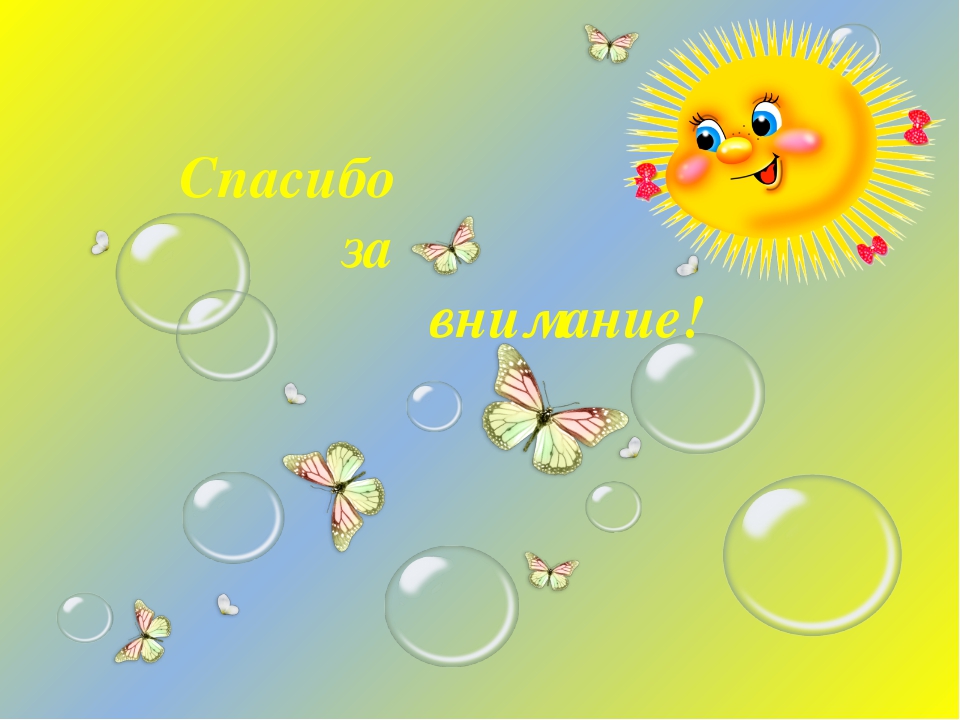